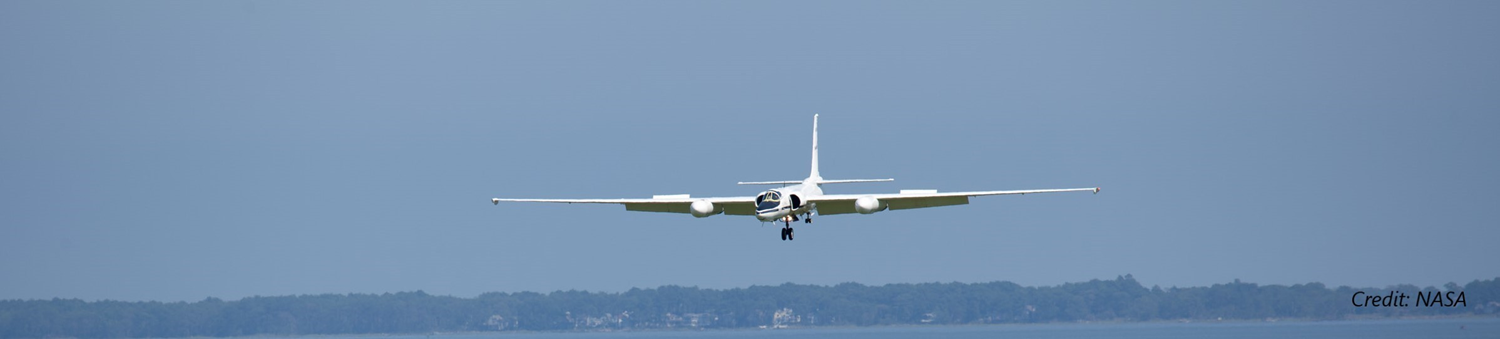 Visit us at www.vasba.org
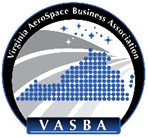 Virginia General Assembly 
Aviation and Aerospace Caucus (VGAAC)

Virginia AeroSpace Business Association (VASBA)
Jonathan Kelly, President

8 February 2024
-- Connecting YOU with Virginia’s Aerospace Industry
Copyright © 2021 VASBA
February 2024
[Speaker Notes: Teamed with the Lt. Governor’s office, VASBA is Virginia’s ASA Chapter. The ASA is a nationwide organization of state and territorial Lt. Governors, Governor-appointed delegates and associate members from the aerospace industry, academia, and non-profit organizations.  ASA advances the Virginia aerospace community and facilitates economic development within the Commonwealth through industry networking, policy development, educational discussions, and focused events, involving elected and other government officials.]
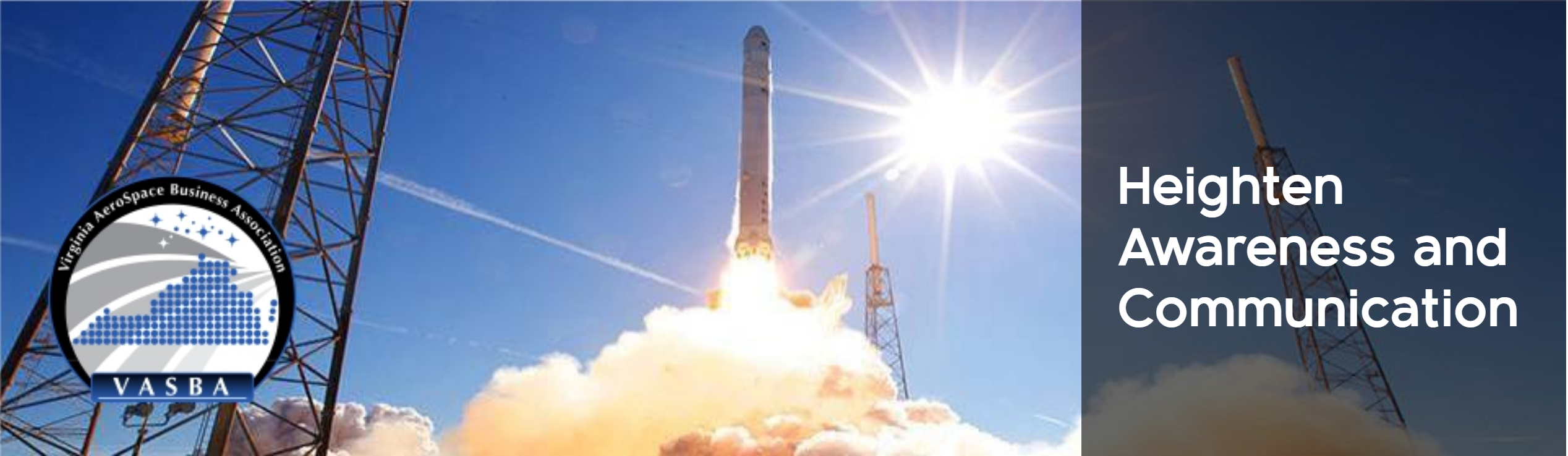 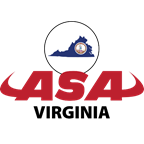 Virginia AeroSpace Business Association (VASBA)
A nonprofit association representing the aerospace industry in the Commonwealth
Virginia’s Aerospace States Association (ASA) Chapter
Provides networking opportunities with colleagues, industry leaders, key policy makers 
Provides engineering scholarships to Virginia colleges and universities, and sponsor many K-12 STEM programs across the Commonwealth
Membership includes 40+ companies, nonprofits, and individuals.
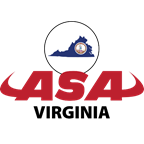 -- Connecting YOU with Virginia’s Aerospace Industry
February 2024
[Speaker Notes: Teamed with the Lt. Governor’s office, VASBA is Virginia’s ASA Chapter. The ASA is a nationwide organization of state and territorial Lt. Governors, Governor-appointed delegates and associate members from the aerospace industry, academia, and non-profit organizations.  ASA advances the Virginia aerospace community and facilitates economic development within the Commonwealth through industry networking, policy development, educational discussions, and focused events, involving elected and other government officials.]
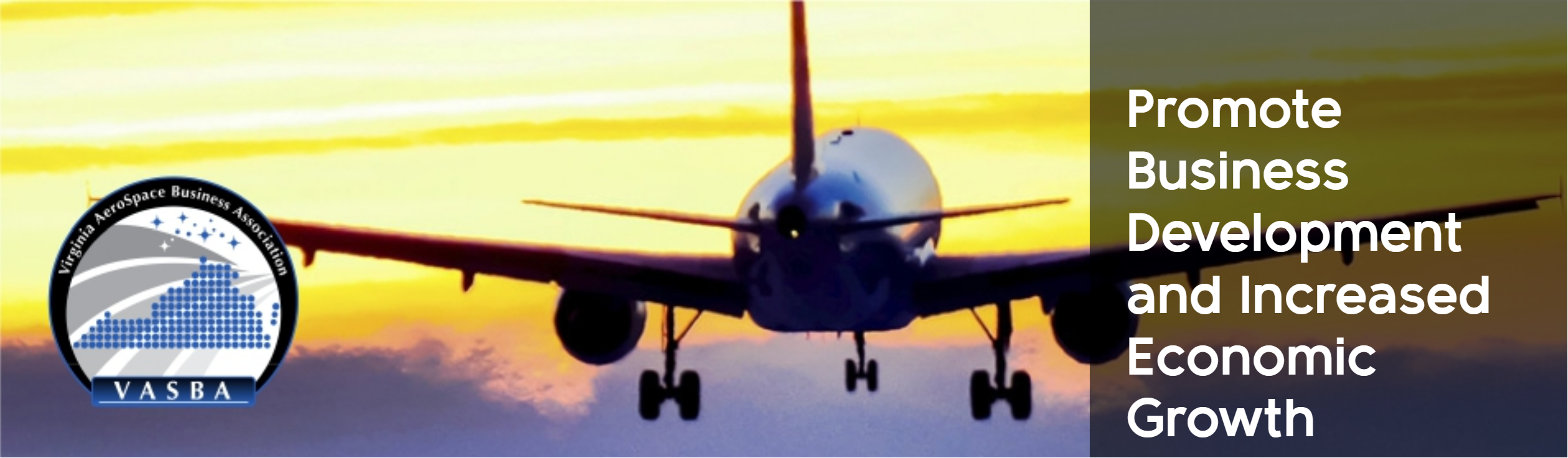 Promote Business Development and Increased Economic Growth
Increase business opportunities for industry, government, and universities
Improve the overall economic health of the region and the state
Heighten Awareness and Communication
Promote aerospace sector interests across Virginia
Provide the aerospace community and policy makers with a unified message
Cultivate the Aerospace Workforce and Promote Professional Development
Offer early career advancement opportunities
Reinforce workforce development, recruitment, and retention
Dec 2020
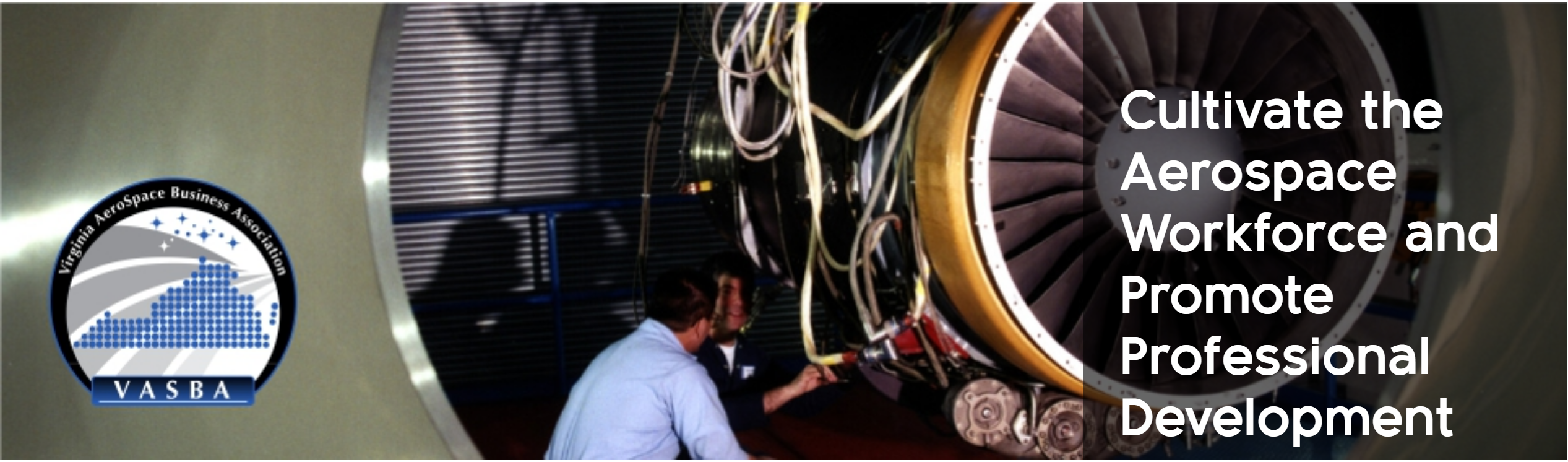 Continue to promote STEM education & develop STEM opportunities
This includes down into middle school level at a minimum

Maintain, and if possible, enhance a permissive regulatory environment for aerospace to thrive
Unmanned systems are of particular interest now
Virginia’s strength in aerospace is rooted in the diversity of the sector, with manufacturing, defense, R&D, and commercial space represented in the Commonwealth. As companies continue to partner with Virginia’s leading educational institutions to advance industry research and develop next-generation technologies, the Commonwealth will remain at the forefront of the aerospace industry and other leading-edge sectors for the foreseeable future.
									        - Expansion Solutions Magazine, October 1, 2020
Copyright © 2021 VASBA
April 2021
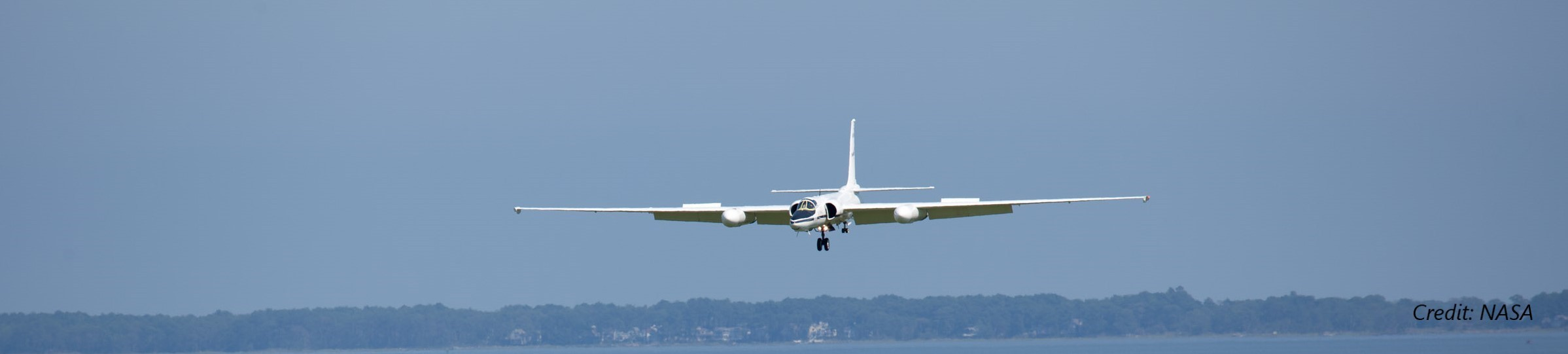 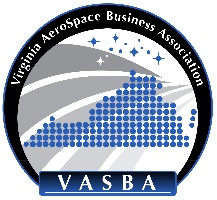 Thank you!

Virginia AeroSpace Business Association (VASBA)
Jonathan Kelly, President

8 February 2024
-- Connecting YOU with Virginia’s Aerospace Industry
Visit us at www.vasba.org
https://www.linkedin.com/company/virgina-aerospace-business-association-vasba/